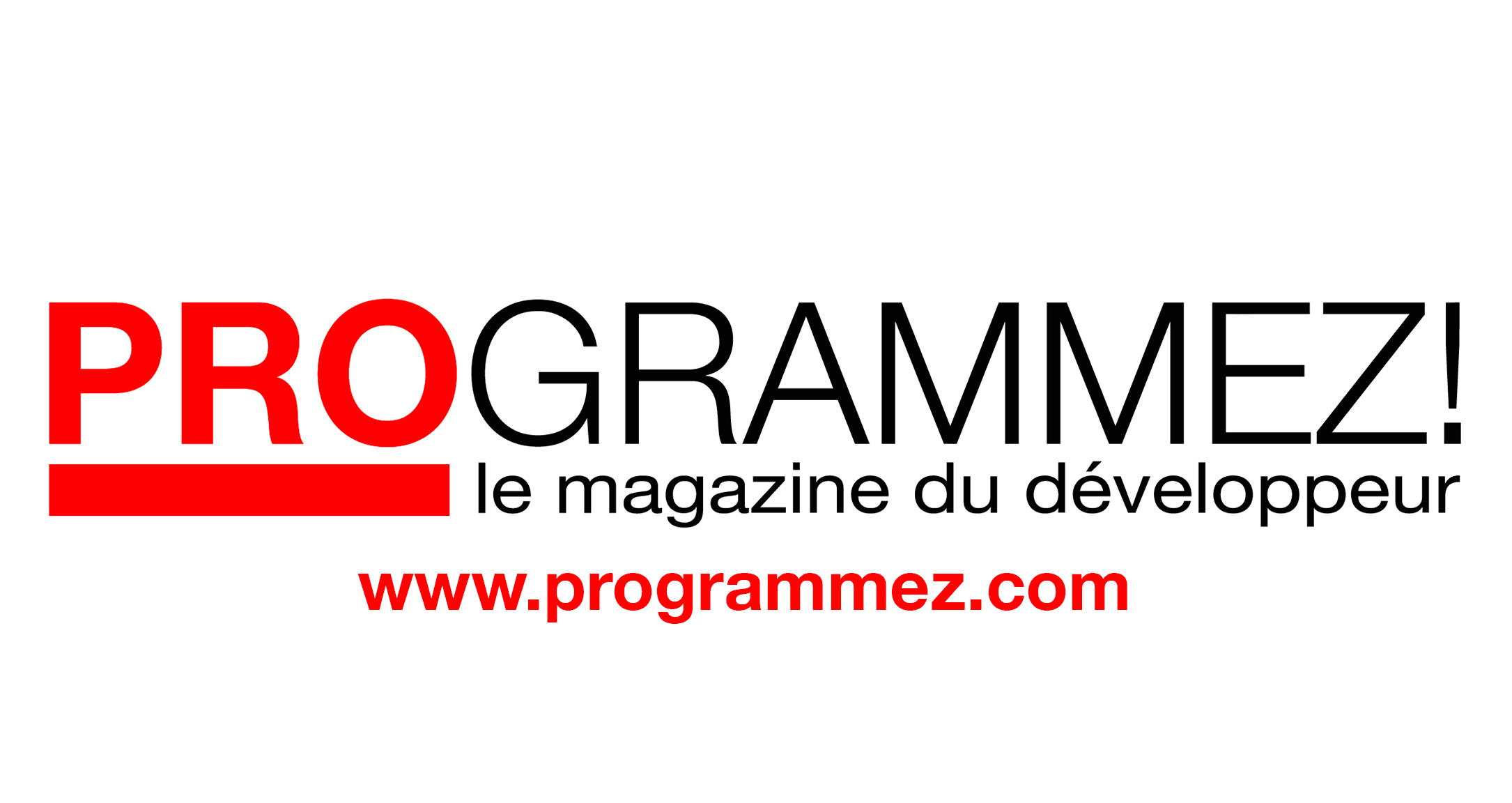 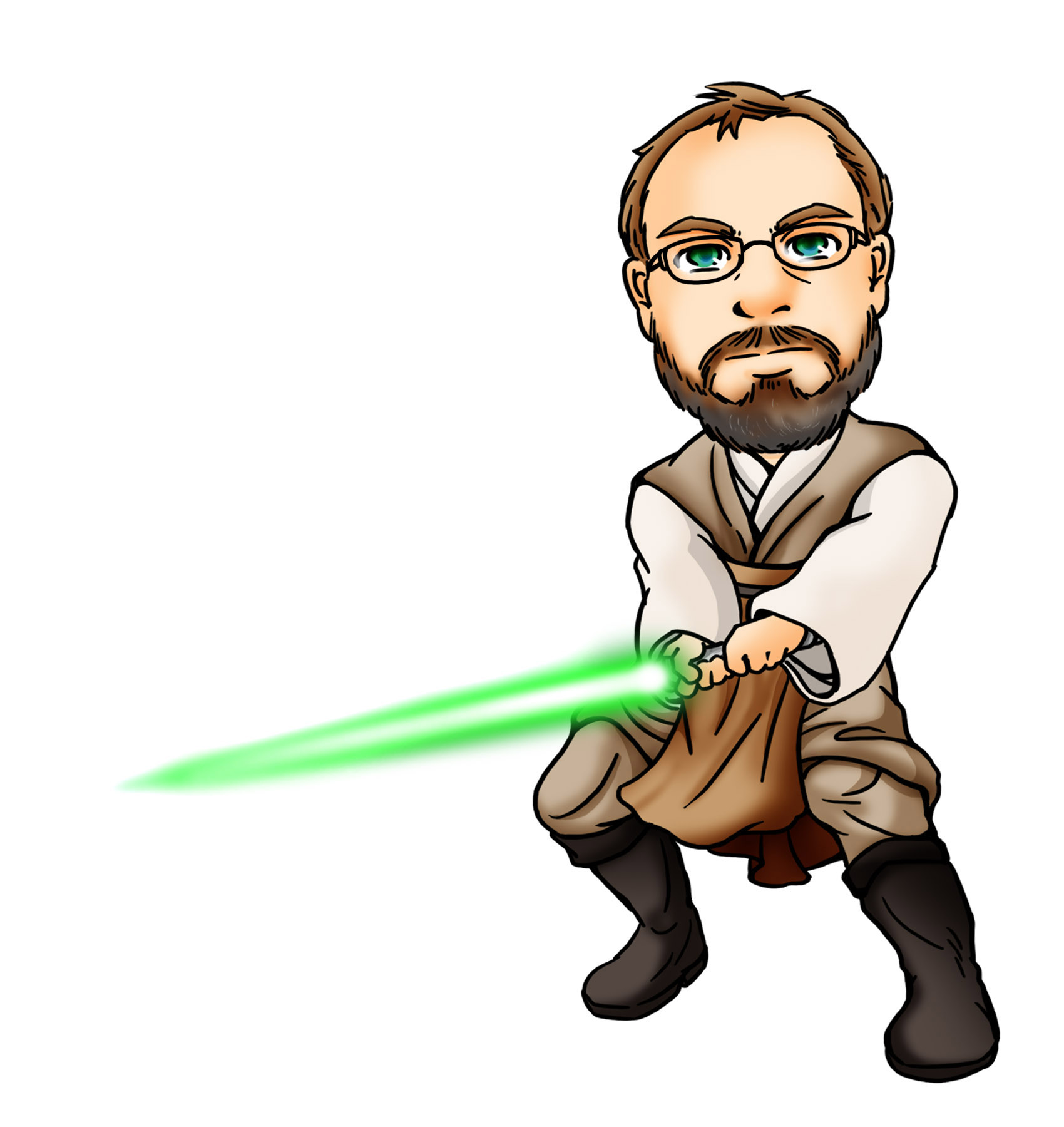 DevCon #2

15 décembre 2016
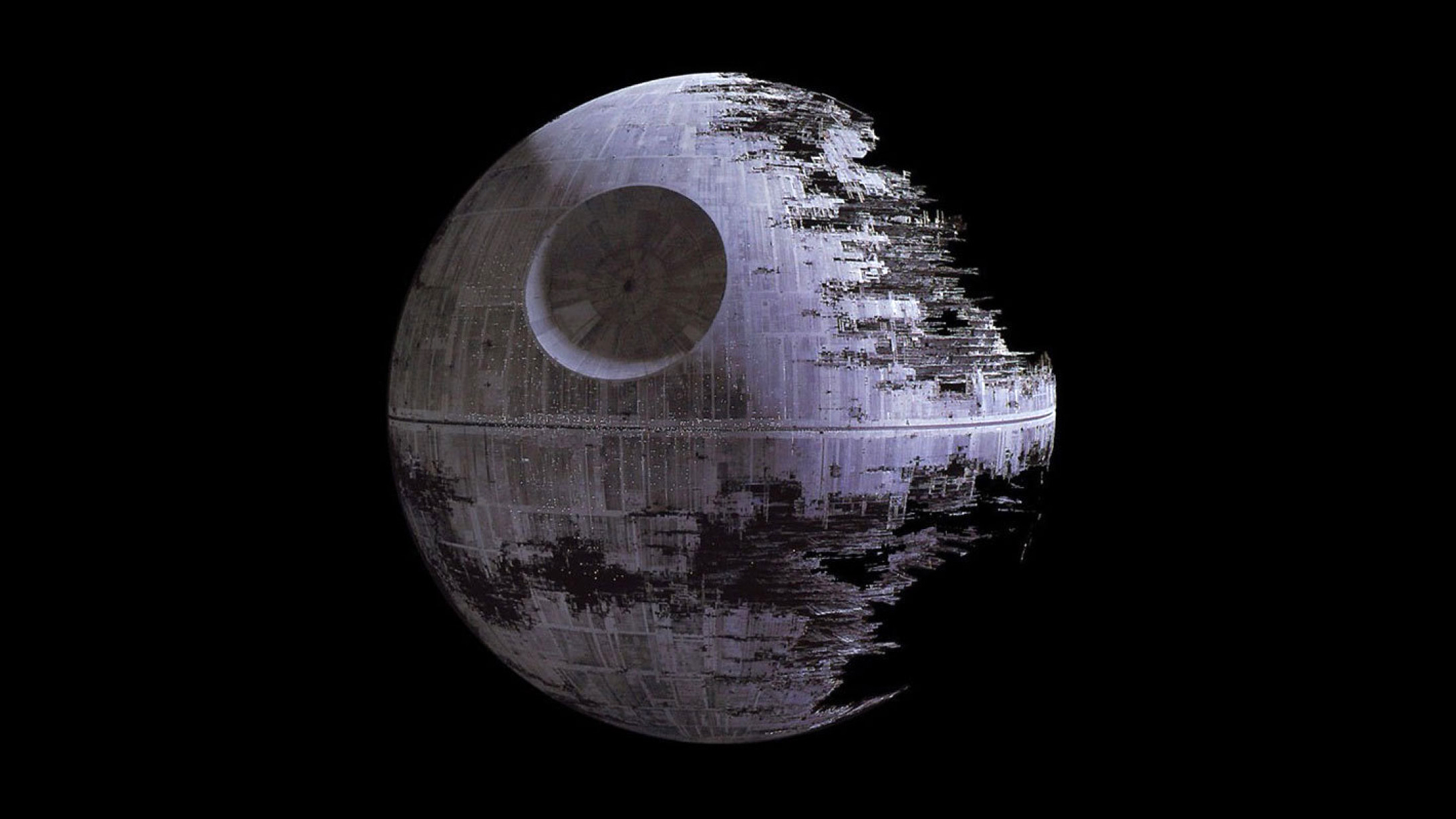 DevCon #2 by programmez!
"Les nouvelles architectures"
15 décembre 2016 / 42
DevCon #2 by programmez!
160 inscrits
2 salles
2 plénières
4 sessions (2 tracks)
1 session Q&A
12 speakers
1 pizza party
MERCI à nos sponsors
Sponsors ++
Nutanix, Cellenza, 42

Café + pizza party par Cellenza

Les partenaries techniques
Microsoft France, In Omnia Paratus, ISI Expert, Cellenza, ABC Systèmes et Formation, IBM Cloud, Nutanix
#Agenda
Plénière #1
Arnaud Alcabez (ABC Systèmes et Formation)

Nutanix

Christophe Villeneuve & l'open source dans les nouvelles architectures web